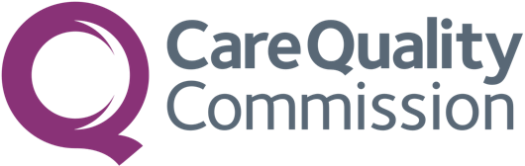 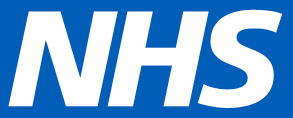 হাসপাতালে আপনার অভিজ্ঞতা কেমন ছিল?
এনএইচএস ইনপেশেন্ট সার্ভে 2020
হাসপাতাল এখানে তাদের যত্ন সম্পর্কে রোগী কী চিন্তাভাবনা করে তা জানতে একটি সমীক্ষা চালাচ্ছে।
এটি হাসপাতালে থাকাকালীন সময়ের রোগীদের অভিজ্ঞতাকে আরো ভাল করার  লক্ষ্যে নেয়া জাতীয় প্রোগ্রামের একটি অংশ জরিপে অংশ নেওয়া ঐচ্ছিক আর সকল উত্তরই গোপন রাখা হবে।
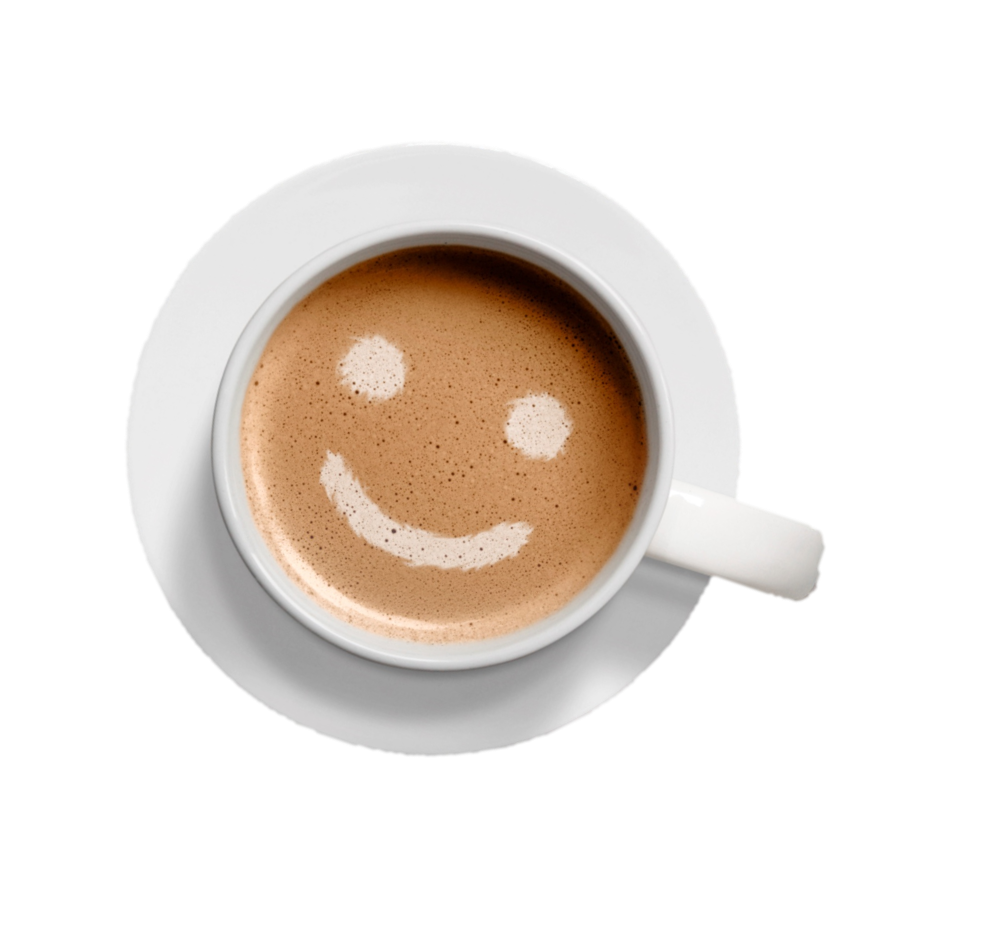 আপনি যদি অংশ নিতে নির্বাচিত হন তবে আপনি ডাকযোগে একটি প্রশ্নমালা এবং টেক্সট মেসেজ রিমাইন্ডার পাবেন।
আপনি যদি অংশ নিতে না চান, বা জরিপ সম্পর্কে যদি আপনার কোনও প্রশ্ন থাকে তাহলে অনুগ্রহ করে যোগাযোগ করুন;

ট্রাস্টের ফোন নম্বর (প্রয়োজনীয়)
ট্রাস্টের ইমেল ঠিকানা (যদি থাকে)
ট্রাস্টের ঠিকানা (যদি থাকে)